Advancing Primary Care:Practicing with Value
David Keller MD
Professor of Pediatrics, UCDenver SOM
Vice Chair of Clinical Affairs and Clinical Transformation, Children’s Hospital Colorado
Learning Objectives
By the end of this session, learners will be able to:

Describe three different ways in which risk can be defined within child health practice
Match resources with risk within a primary care children health team 
Develop at least one PDSA cycle for the implementation of a tiered risk model within their own primary care practice
Children with Special Health Needs: Who Are They?
Children with special health care needs are defined as those who have, or are at increased risk for, a chronic physical, developmental, behavioral, or emotional condition that requires health and related services of a type or amount beyond that required by children generally.
20% of children in the United States have special health care needs

23% of children with public insurance have special health care needs

17% of children with special health needs have ≥4 chronic conditions
60% of children with special health needs have “more complex needs”

Children with medical complexity account for 34% of Medicaid spending on children

47% of Medicaid spending for children with medical complexity is tied to hospital care; only 2% to primary care
Children with Special Health Needs
Children with “More Complex” Needs
Source: Lucile Packard Foundation for Children’s Health; “Children with Medical Complexity and Medicaid: Spending and Cost Savings,” Health Affairs, 33, no. 12 (2014)2199-2206.
CMC are “at risk”- but for what?
Are we talking:
mortality (during what time frame?), 
readmission (when? what type?),
preventable morbidity (what kind?), 
unmet needs (what needs count?), 
cost (to whom?),
or something else?
Derived from talk by Chris Feudtner, NAM Meeting on CMC, Dec 2015
Recognizing risk:  Old school
Derived from talk by Katie Price, CO-SIM Learning Collaborative, Sept 2016
Risk of unmet needs:  “New school
1.  Information from any source…
Patient visit
Phone call
Consultant report
Old records review

2.  Tell care coordinator &
Rank as CC 1, 2 or 3

3.  Keep the list of who is ranked as care coordination
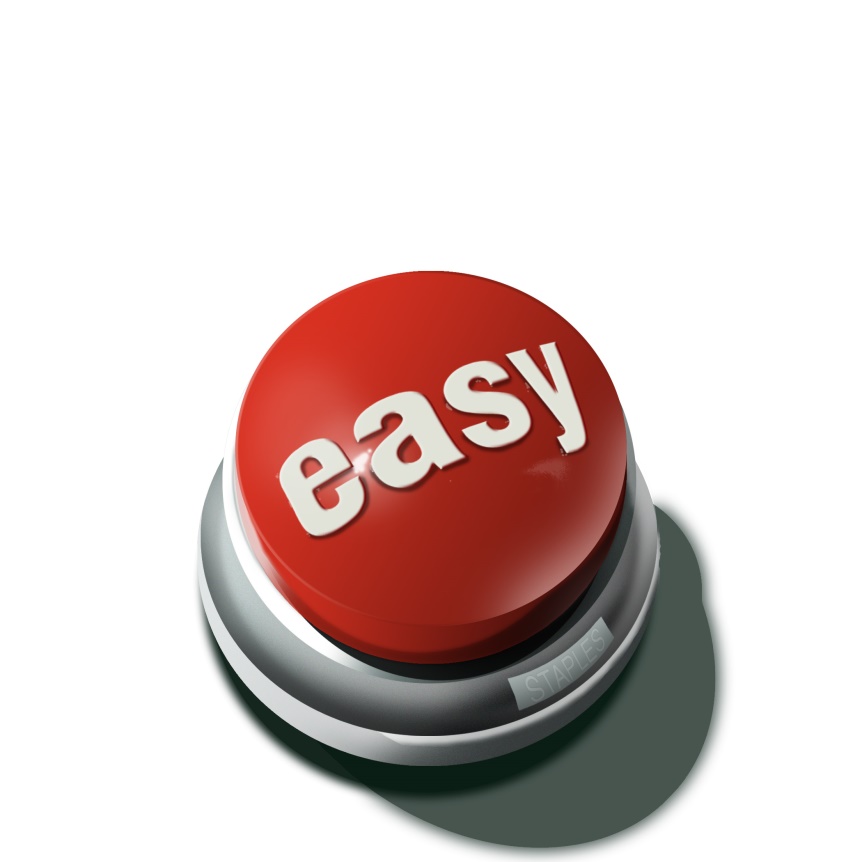 Derived from talk by Katie Price, CO-SIM Learning Collaborative, Sept 2016
Risk of over-utilization
Derived from talk by Katie Price, CO-SIM Learning Collaborative, Sept 2016
There is some overlap….
Derived from talk by Katie Price, CO-SIM Learning Collaborative, Sept 2016
Or you can use “claims-based analytics”
9
* CRG (Clinical Risk Groups) category 5 is broken up into two subcategories by the Children’s Hospital Association – 5a and 5b. The definition of medical complexity includes 5b, “single dominant chronic disease,” such as patients with sickle cell disease or congenital heart disease.
Within my practice:4704 CHC children attributed by ACC
34
281
1288
3101
Derived from talk by Katie Price, CO-SIM Learning Collaborative, Sept 2016
Derived from talk by Katie Price, CO-SIM Learning Collaborative, Sept 2016
Within our Special Care Clinic:455 SCC children attributed by ACC
92
201
79
83
Internal Metrics, Similar Pattern
Tiering All of the Patient in CHCO
We’ve found them- now what?
Manage patient population through risk stratification
Keep healthy people healthy
Keep sick people from getting sicker
Aggressively manage high risk population
Use evidence and threat-based resourcing
Maintain 90-95% panel participation and keep 75-85% at low-risk
Partners: health plan, consumers/patients, community resources
14
Translate that into pediatric practice…
What’s missing?
Social factors
Mental health factors
Resources
What can you do?
Identify needs
Build teams
Coordinate care
Creating a structure
Needs assessment
Identify care team (internal and external)
Subspecialty Care
Family
School
Home Visiting/ Early Intervention
Mental Health
Social Service
Title V
Define goals in partnership with family

Don’t reinvent the wheel- someone else may be doing this already!
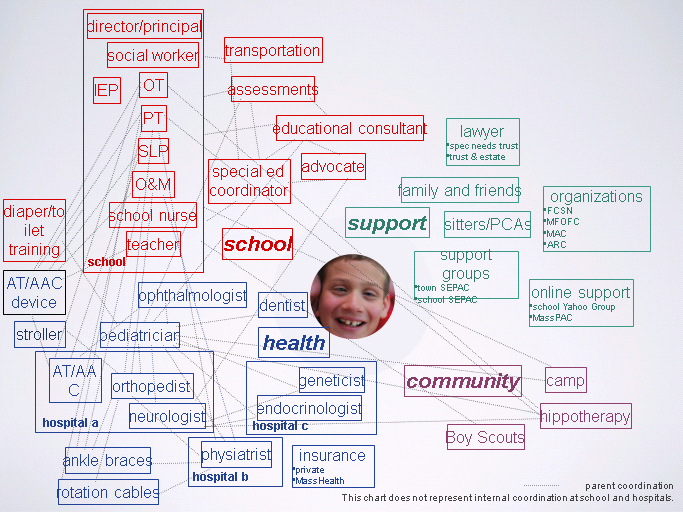 When in Doubt, Ask a Parent
Start small and build
Build a registry within you’re EHR
Think about who needs to be on the team
Make the plans simple and focus on family needs
Build partnerships with sub-specialists and community agencies
Nurse care coordinator or social worker?
19
Focus on Tiers 3 and 4
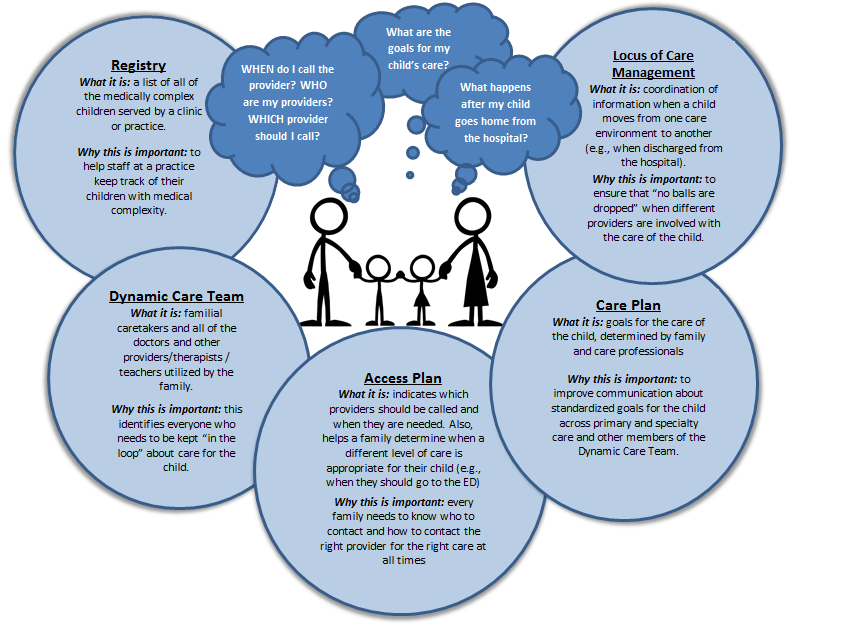 [Speaker Notes: keller]
Learn to measure process and outcomes
ER Follow-up & Transition Care  :Data
Form Pediatric Associates of Hampden County,  Westfield, MA
Make this real
Questions for you all:
How could you tier your patients to identify risk in your “current state”?
How could you reallocate tasks within your practice to focus on the children at highest risk?
With whom could you partner to work with CMC in your practice?
What sort of payment model would it take to support all of this work?
Thanks to my partners
Lalit Bajaj
Heidi Baskfield
John Bear
Perry Dickenson
Bryan Downey
Kelly Galloway
Camille Harding
Dan Hyman
Ray Jones
Sara Martin
Venus Mann
Gretchen McGinnis
Ben Miller 
Mike Narkewicz
Vatsala Pathy
Gil Peri
Ellen Servetar
Chris Stille
Judy Zerzan

and many others….